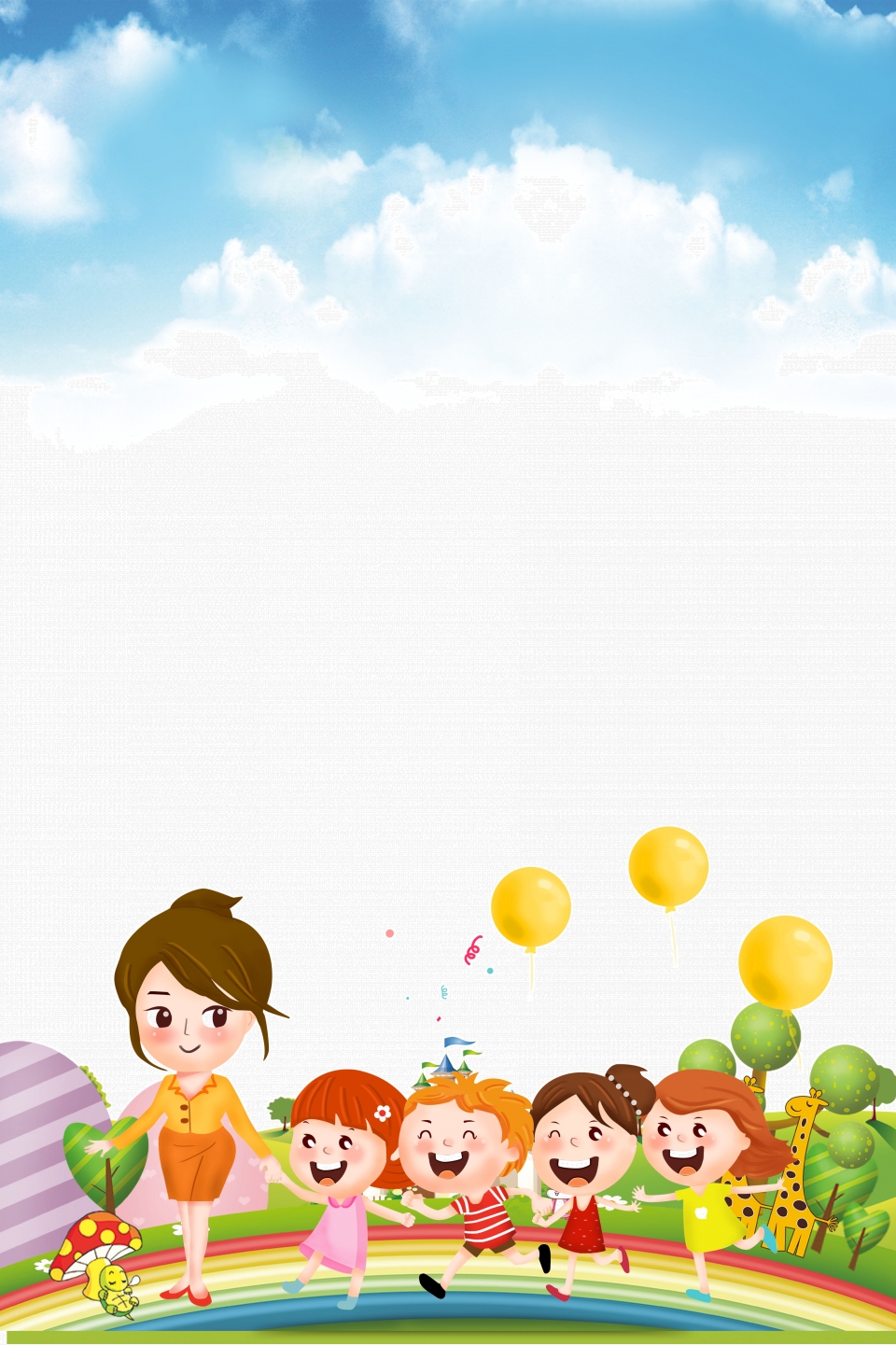 PHÒNG GIÁO DỤC VÀ ĐÀO TẠO QUẬN LONG BIÊN
TRƯỜNG MẦM NON NGUYỆT QUẾ
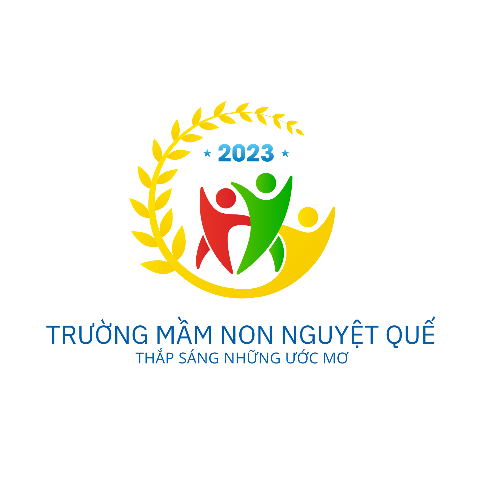 Lĩnh vực phát triển thể chất
Đề tài: Bật qua vật cản cao 15 – 20cm 
Lứa tuổi: MGL ( 5 – 6 tuổi )
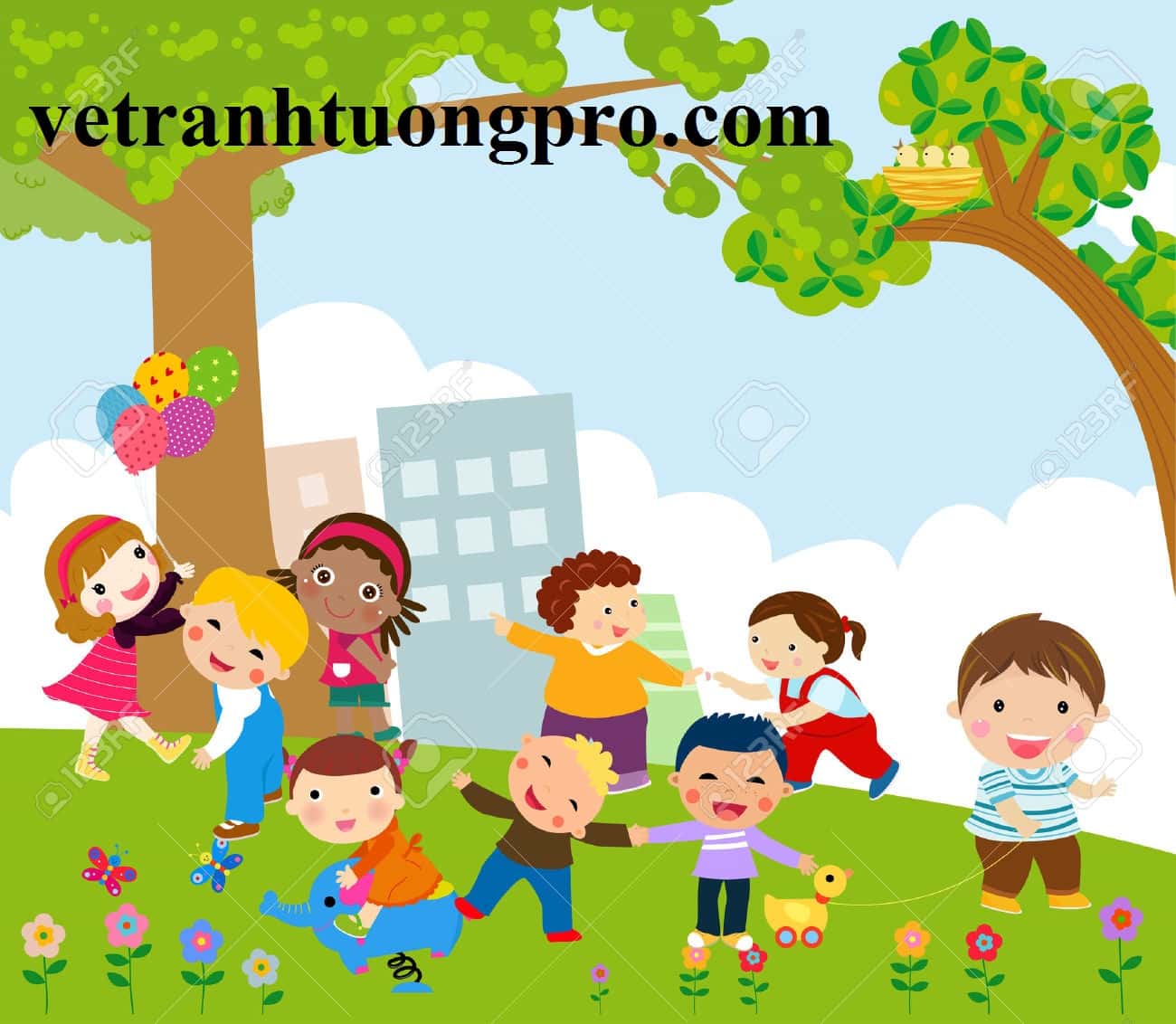 1.Ổn định tổ chức:
- Cô và trẻ hát bài “ Thể dục buổi sáng “
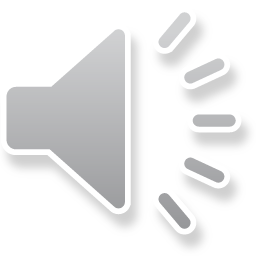 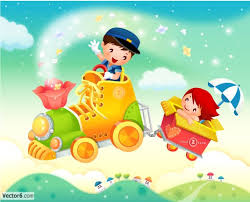 2.Khởi động.
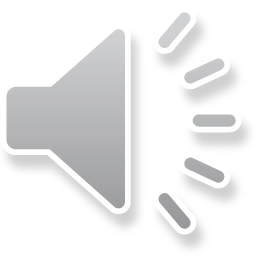 HĐ1:Bài tập phát triển chung.
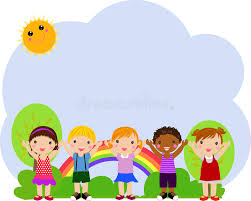 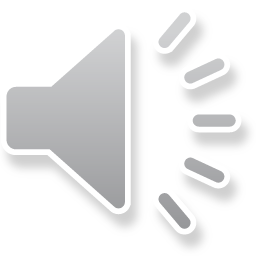 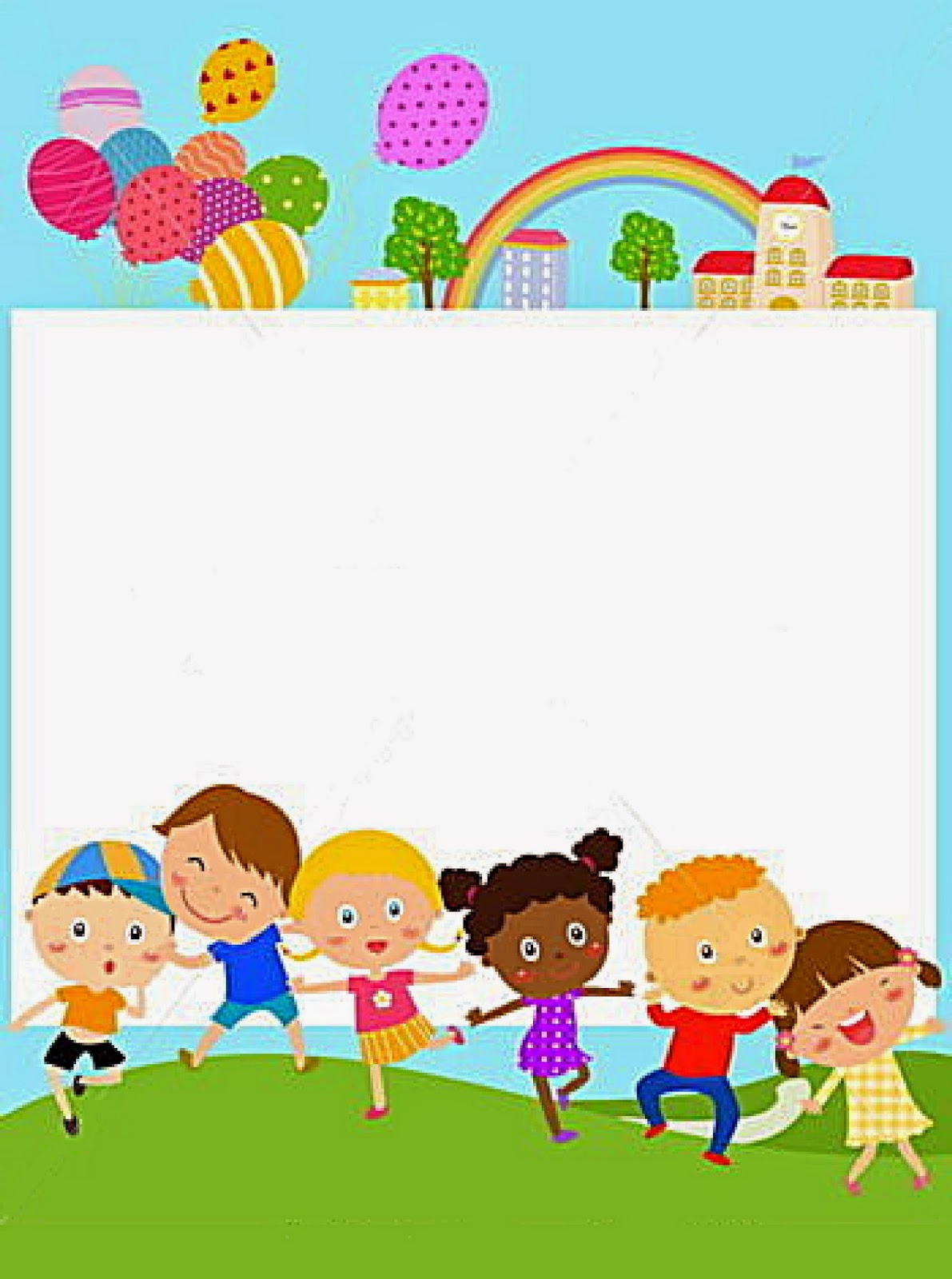 HĐ2: VĐCB “ Bật qua vật cản cao 15 – 20 cm ”
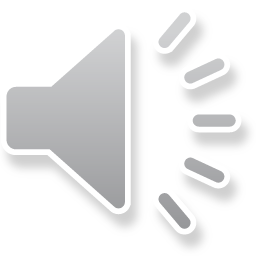 HĐ3: TC “ Chuyển hạt bằng thìa
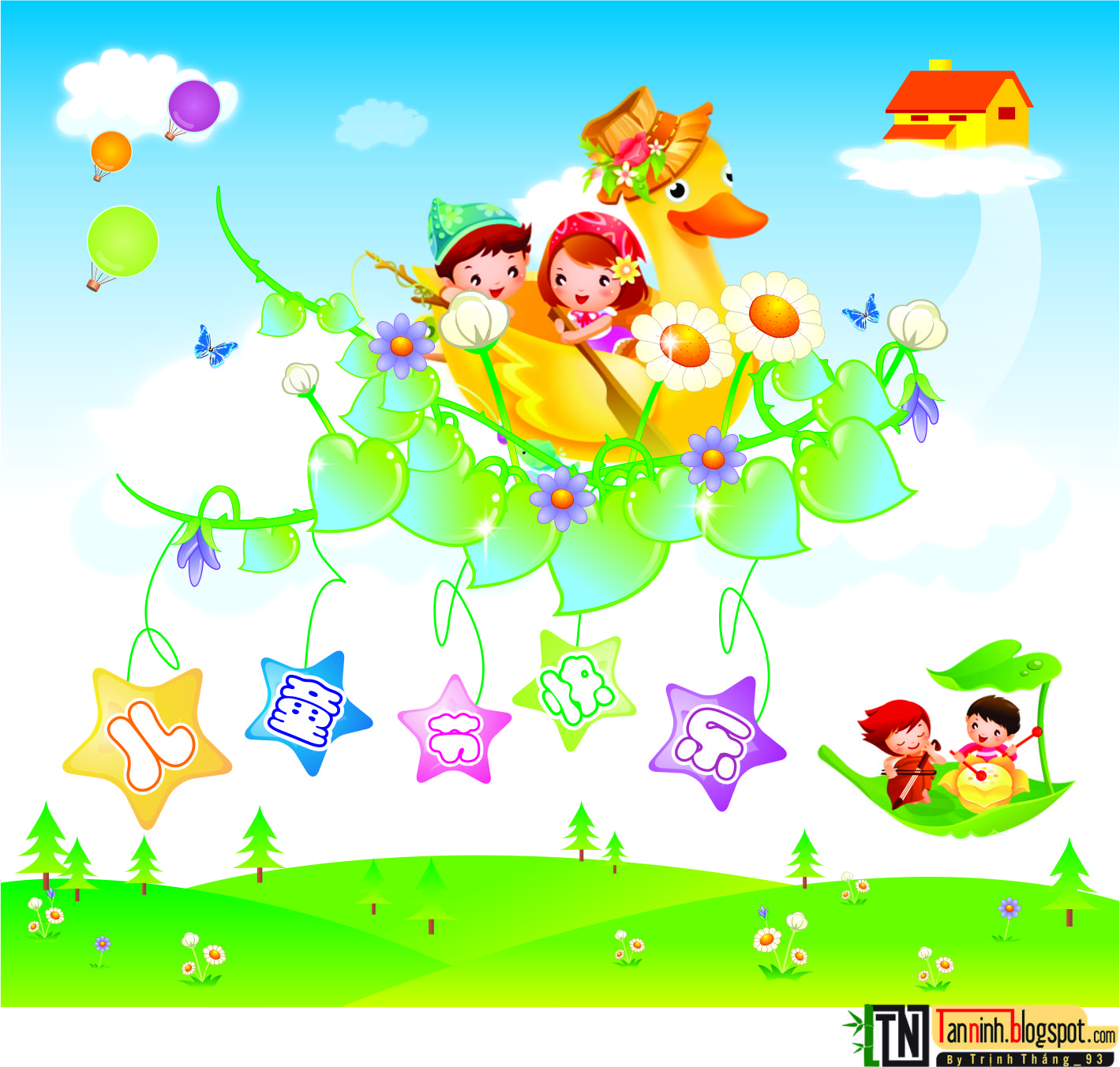 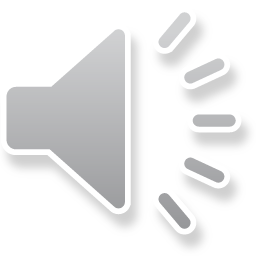 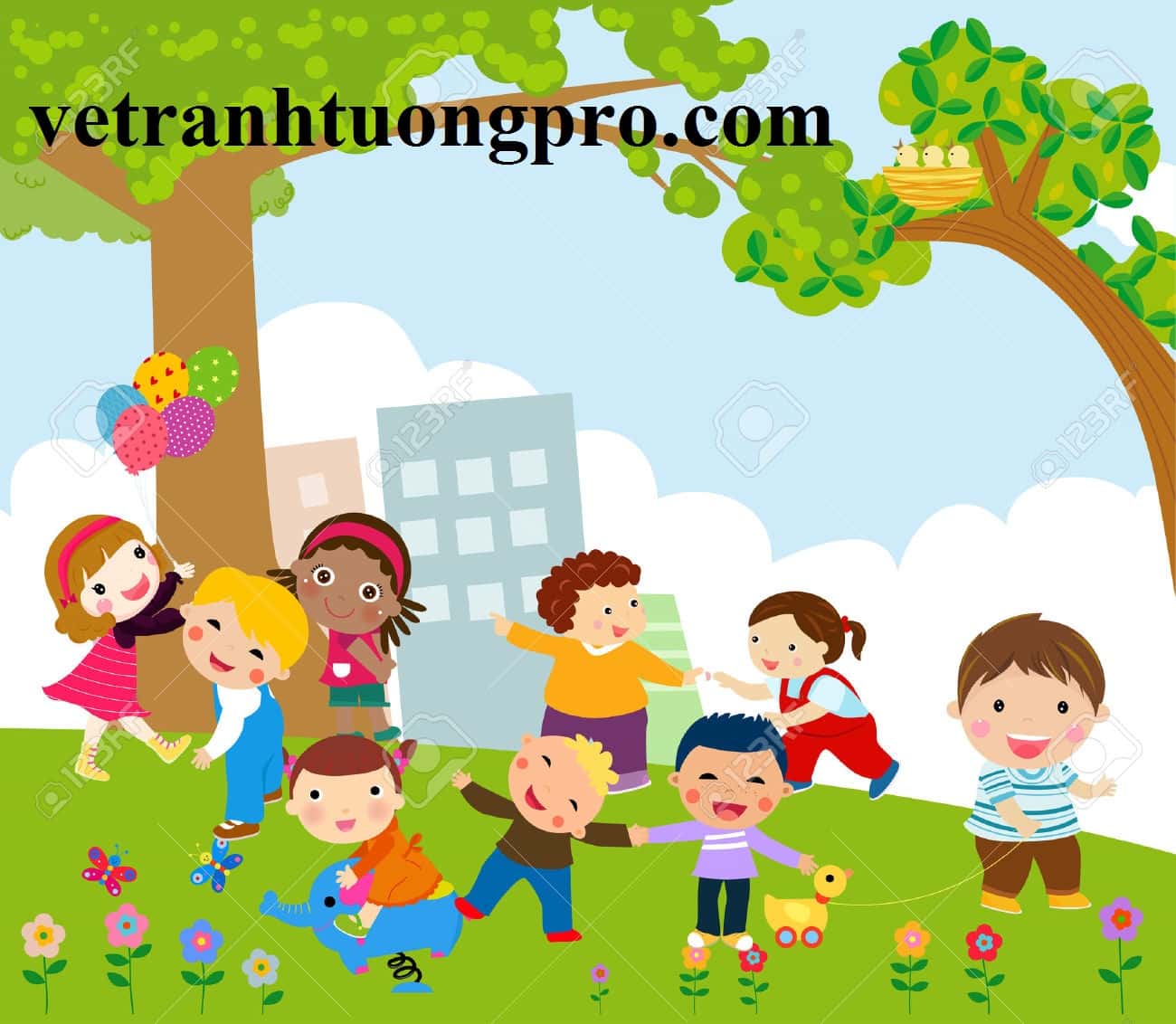 HĐ4: Hồi tĩnh
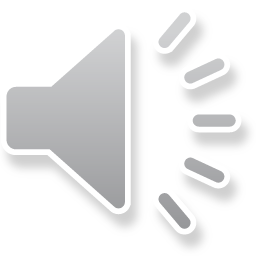